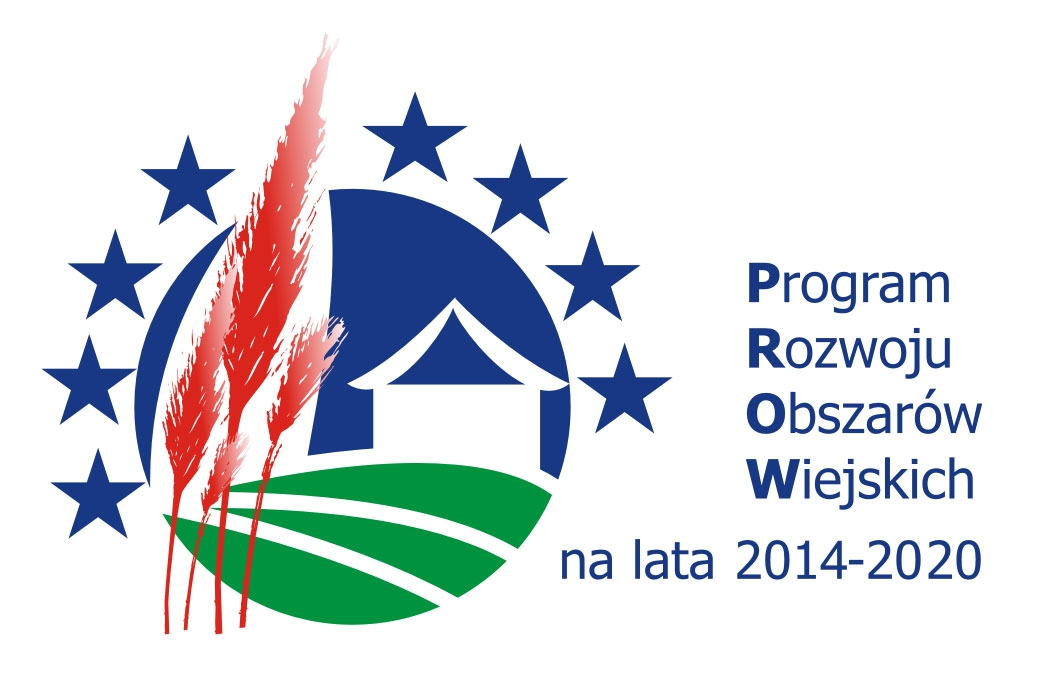 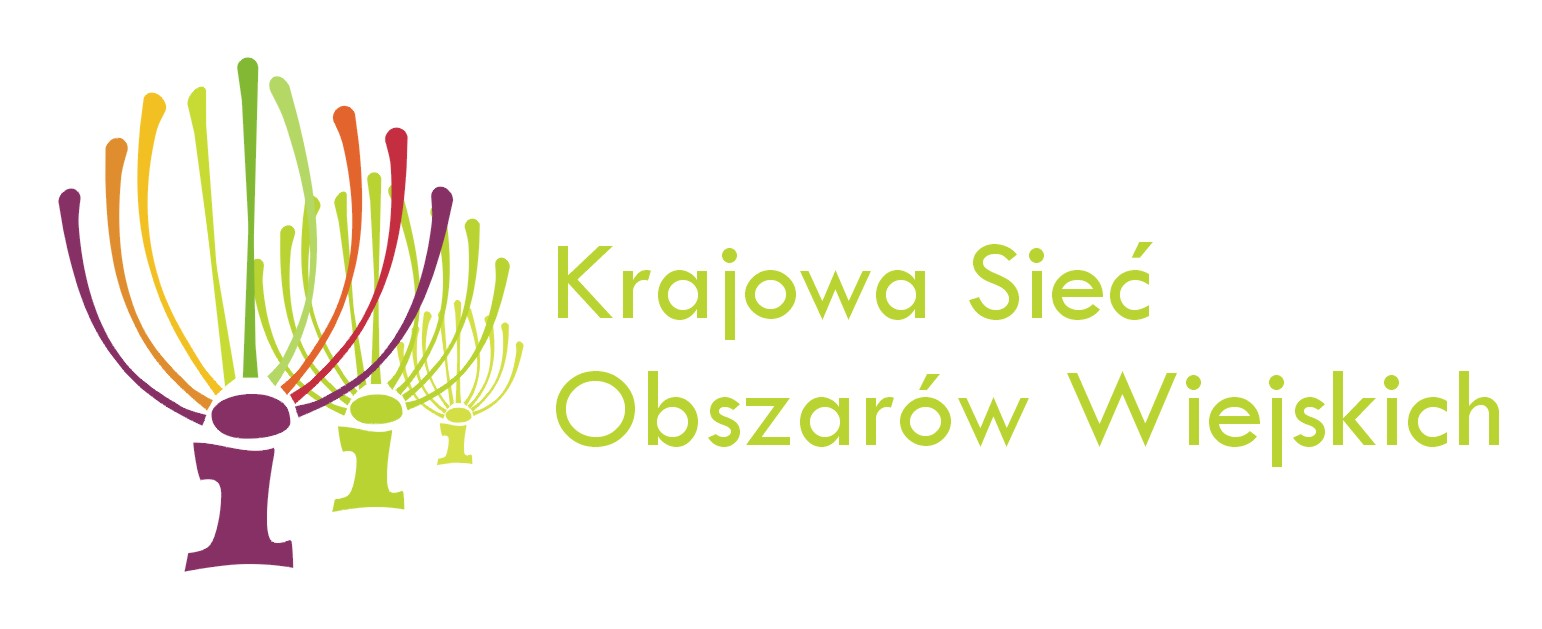 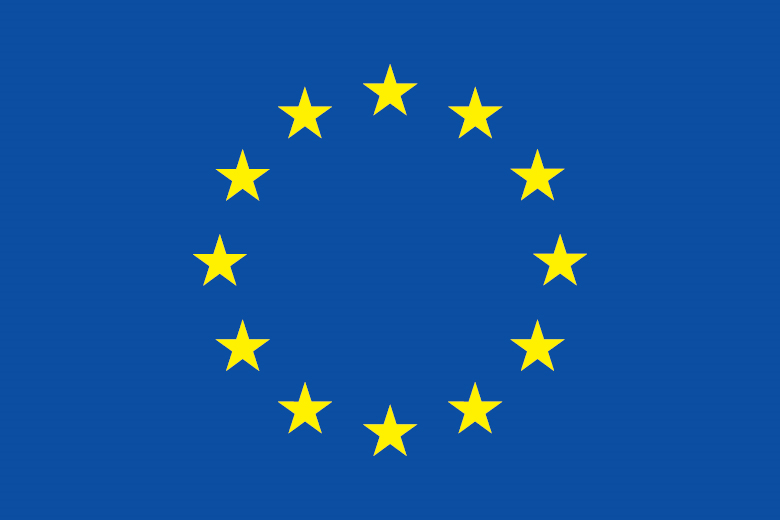 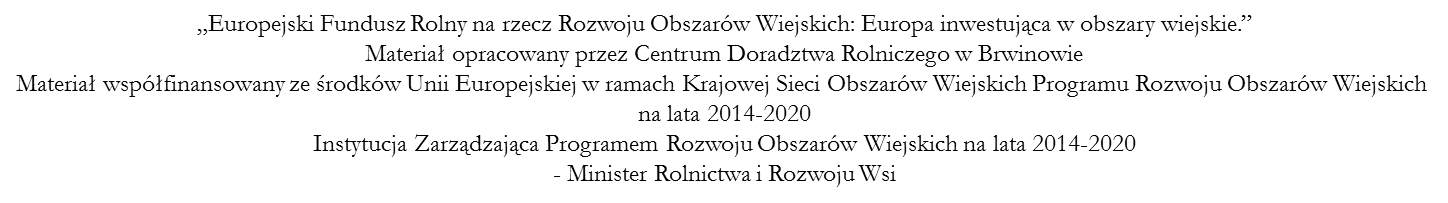 Konsultacje publiczne prowadzone przez Komisję Europejską – jesień 2020
Warszawa, dnia 01 października 2020 roku
Rozwój obszarów wiejskich – długoterminowa wizja dla obszarów wiejskich
Termin: 30 listopada 2020 r.
  W ramach tej inicjatywy przedstawiona zostanie wizja przyszłości obszarów wiejskich do 2040 r. oraz zebrane zostaną opinie dotyczące takich wyzwań jak:
	zmiany demograficzne
	konektywność
	niski poziom dochodów
	ograniczony dostęp do usług.
  Zbadane zostaną również innowacyjne, zrównoważone i sprzyjające włączeniu społecznemu rozwiązania w kontekście transformacji ekologicznej i cyfrowej oraz kryzysu związanego z COVID-19.
Rolnictwo ekologiczne – plan działania dot. rozwoju produkcji ekologicznej w UE
Termin: 23 października 2020
  Europejski Zielony Ład zakłada ambitny cel na 2030 r.:
	przeznaczenie co najmniej 25 proc. gruntów rolnych w UE na uprawy ekologiczne
	znaczny wzrost akwakultury ekologicznej (chów i hodowla ryb).
Plan działania pomoże konsumentom, rolnikom, przedsiębiorstwom, rządom krajowym i organom na poziomie lokalnym osiągnąć ten cel. Plan działania:
	będzie sprzyjał wzrostowi inwestycji w rolnictwo zrównoważone i innowacji w tym obszarze
	będzie stanowił odpowiedź na większe zainteresowanie żywnością ekologiczną wśród konsumentów
	zwiększy popyt na żywność ekologiczną.
Pozostałe konsultacje publiczne na temat rozwoju obszarów wiejskich i rolnictwa (1)
Rozwój obszarów wiejskich – program LEADER (ocena)
  Termin: 13 października 2020
  Głównym przedmiotem oceny będzie to, czy program LEADER:
	pobudził rozwój gospodarczy, dywersyfikację i włączenie społeczne
	skutkował usprawnieniem usług lokalnych
	wzmocnił strukturę społeczną na obszarach wiejskich.

  Rolnictwo ekologiczne – plan działania dotyczący rozwoju produkcji ekologicznej w UE (plan działania)
  Termin: 23 Października 2020

  Rolnictwo ekologiczne – plan działania dotyczący rozwoju produkcji ekologicznej w UE (komunikat)
  Termin: 27 Listopada 2020
Pozostałe konsultacje publiczne na temat rozwoju obszarów wiejskich i rolnictwa (2)
Polityka rolna UE – ocena wpływu na siedliska, krajobrazy i różnorodność biologiczną
  Termin: 22 Października 2020

  Polityka rolna UE – wpływ na zrównoważone gospodarowanie glebami
  Termin: 22 Października 2020

  Polityka rolna UE – ocena jej wpływu na wodę
  Termin: 22 Października 2020

  Polityka rolna UE – wpływ na społeczeństwo i gospodarkę na obszarach wiejskich
  Termin: 30 Listopada 2020
Dziękuję za uwagę